県内事業者の皆様へ
拡大する新型コロナウイルスによる肺炎への
備えを進めましょう！
中国・武漢市を発端として、新型コロナウイルスによる肺炎が
発生しており、国内でも感染が確認されています。
今できる対策を進め、従業員や会社を守りましょう
②従業員への注意喚起・教育
①正しく理解する
新型コロナウイルス予防のためには、マスクの着用や手洗い、アルコール消毒が重要です。
正しい知識に基づいて冷静に準備を進めましょう
＜情報入手先＞
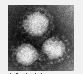 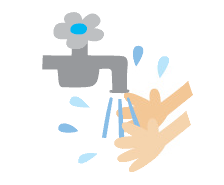 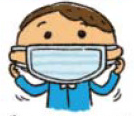 厚生労働省
国立感染症研究所
外務省海外安全HP　など
③事業継続のための事前対策
④財務状況の分析
中核業務が受ける影響を分析し、必要な事前対策を検討・準備しましょう
事業縮小・休止が長期に渡った場合に必要となる運転資金を把握し、対策を検討しましょう
＜事前対策の例＞
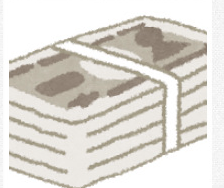 県・制度融資の活用等
在宅勤務・交代勤務の検討
重要取引先との協議・連携
在庫・備蓄の積み増し　など
ご相談は県又は商工団体へ
ご相談窓口
（県ホームページ）
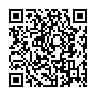